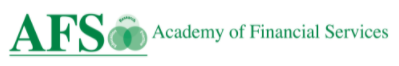 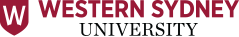 Title: Australian superannuation (pension) funds - understanding the significance of retirement income product choiceName: Loretta A ISKRA Overview:Account-based and annuity income streams Day and date of presentation: Tuesday 21 September 2021
1
ISKRA: Loretta, Academy of Financial Services Virtual Conference 21 September 2021
[Speaker Notes: Hello, my name is Loretta Iskra and I am a PhD student with School of Business, Western Sydney University, Australia

This Australian study will examine retirement income product choice using quantitative research methods.  

There are concerns that the use of nudge architecture to influence the selection of annuity products could be detrimental for some retirees.

The study will provide guidance for financial services practitioners, to understand the parameters for use of annuities, as well as to provide evidence supporting the need for careful disclosure requirements by product providers.]
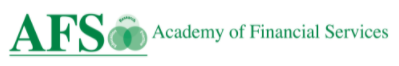 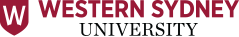 Retirement Income Product ChoiceABP, Annuities
Loretta.Iskra@gmail.com: Academy of Financial Services Virtual Conference 21 September 2021
2
[Speaker Notes: Australia’s retirement income policy is associated with Modigliani’s life-cycle theory, where the model explains that individuals choose to maintain a stable lifestyle – they save now for later.

Account-based pensions are the dominant choice for replacing wages in retirement.  

However, recent changes support nudge architecture to provide an easy solution in decision-making – to enable the use of annuities to manage longevity risk in retirement income product choice . 

Understanding if annuities are suitable requires careful consideration.]
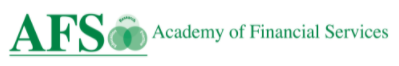 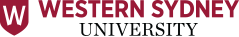 HypothesisWhat is expected to happen
If investment results increase… then the need for an annuity decreases.
If a government age pension forms part of retirement income… then the need for an annuity decreases.
Loretta.Iskra@gmail.com: Academy of Financial Services Virtual Conference 21 September 2021
3
[Speaker Notes: Australia relies on an age pension, mandated super and other savings to support  their retirement income policy.

We test to see if the need for annuities decreases when investment results increase – to see if this is false

Those retirees that receive a government age pension are less likely to need an annuity than other retirees.

An age pension provides a proxy to manage longevity risk.

Theory on income smoothing suggests that retirees prefer a consistent flow of income support to meet essentials, to manage longevity risk.]
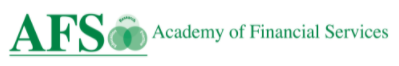 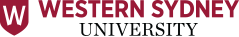 Current Research PlanProblem
Retiree income source… over 62% age pension… over 35% super
Government Age Pension… proxy for managing longevity risk
Is an annuity necessary?
Loretta.Iskra@gmail.com: Academy of Financial Services Virtual Conference 21 September 2021
4
[Speaker Notes: “As at 26 March 2021, around 2.6 million people received Age Pension, equating to over 3 in 5 (62%) of the population aged 65 and over.”

With over 35% relying on their superannuation savings.

The Australian Government encourages retirees to spend their savings, rather than to leave funds for their family on death.

Retirees tend to conserve their savings, in case they need to cover medical expenses, e.g. hip replacement.

https://www.aihw.gov.au/reports/australias-welfare/income-support-payments-for-older-people
https://www.afr.com/politics/spend-your-money-before-you-die-treasury-urges-retirees-20210720-p58bcs]
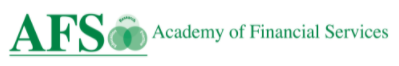 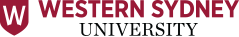 Current Research PlanObjectives
Analyze retirement income scenarios… to report risk and return outcomes
to understand how annuities impact retirement income product choice
Loretta.Iskra@gmail.com: Academy of Financial Services Virtual Conference 21 September 2021
5
[Speaker Notes: The objectives of the research plan is to analyse retirement income scenarios and report on risk and return outcomes.

This will provide a framework to understand when annuities could be introduced for retirement income.]
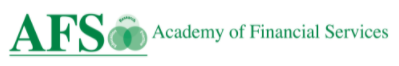 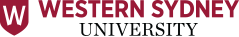 Current Research PlanMethod
Quantitative methods using investment data… to show asset mix and risk impact
Loretta.Iskra@gmail.com: Academy of Financial Services Virtual Conference 21 September 2021
6
[Speaker Notes: We employ quantitative methods and use investment data to illustrate asset mix and risk impact.

Investment data is analysed based on the two investment options, with risk and return distributions calculated. 

Different retirement income arrangements are evaluated, 
100% account based pension, 
B. 80% account based pension, 20% lifetime pension, 
C. 60% account based pension, 40% lifetime pension, and 
D. 100% lifetime pension 

Market data is sourced from Morningstar, Count Financial (as cited by Iskra 2020), with major asset class investment performance based on relative indices:
Cash: Bloomberg AusBond Bank Total Return
Australian Fixed Interest: Bloomberg AusBond Composite Return
International Fixed Interest: Barclays Capital Global Aggregate Total Return (Hedged AUD)
 Listed Property: FTSE EPRA / NAREIT Developed Total Return (Hedged AUD)
Australian Equities: S&P/ASX 300 Total Return
International Equities: MSCI World ex-Australia

Market returns are analysed with mean and standard deviation calculated for each retirement income scenario.]
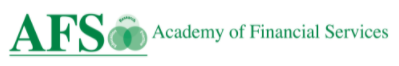 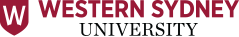 ConclusionImpact
Framework introduced… to guide in the selection of annuities for retirement income product arrangements
Loretta.Iskra@gmail.com: Academy of Financial Services Virtual Conference 21 September 2021
7
[Speaker Notes: Findings will enable a better understanding  of risk and return outcomes associated with retirement income product choice.

Effective disclosure requirements can ensure suitability of product choice.]
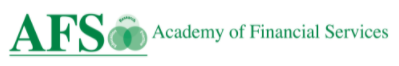 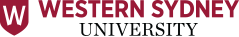 ReferencesKey
Australian Government 2020, ‘Retirement Income ‘Review”, https://treasury.gov.au/publication/p2020-100554
Iskra, L (ed.) 2020, Australian Master Financial Planning Guide 2020/2021, 23rd edn, Chapter 9  Investment, Wolters Kluwer, Sydney.
Modigliani, F and Ando, A 1963, The “life cycle” hypothesis of savings: Aggregate implications and tests, The American Economic Review
Thaler, R H & Sunstein, C R 2008, Nudge: Improving Decisions about Health, Wealth and Happiness, Yale University Press.
Loretta.Iskra@gmail.com: Academy of Financial Services Virtual Conference 21 September 2021
8
[Speaker Notes: Questions?]